DERIVÁTY UHLOVODÍKŮ
ALKOHOLY A FENOLY
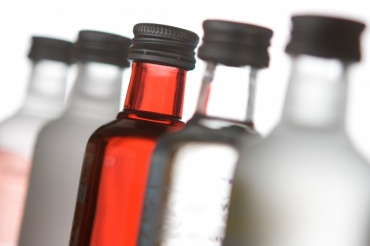 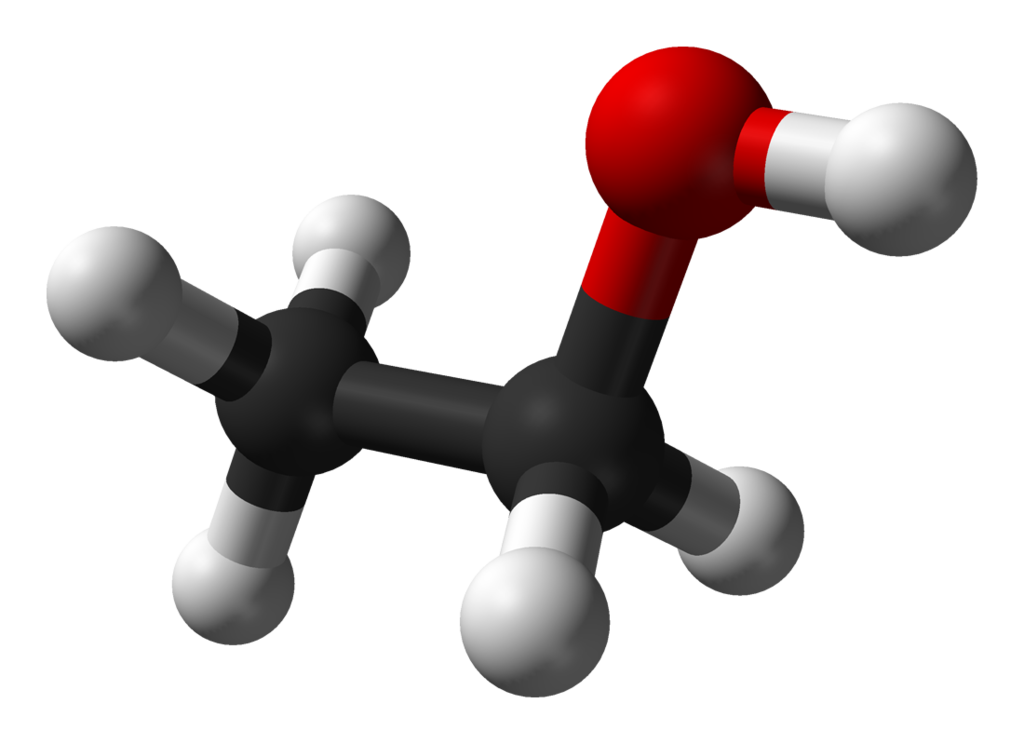 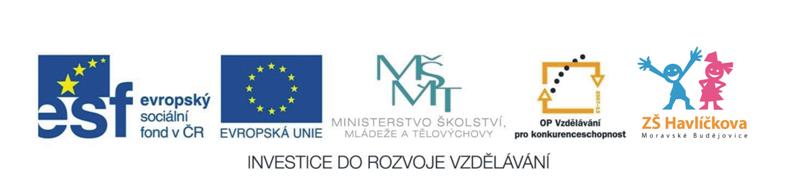 DERIVÁTY UHLOVODÍKŮ
v molekulách uhlovodíků můžeme atomy vodíku nahradit atomy nebo skupinami atomů 
    jiných prvků
uhlovodíkový zbytek – část molekuly uhlovodíku  
                                          bez 1 nebo více vodíků
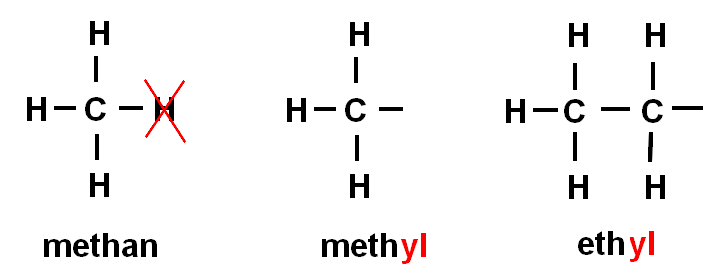 Kyslíkaté deriváty uhlovodíků
1. Alkoholy
na uhlovodíkový zbytek je navázaná
   hydroxylová skupina  - OH

- názvy mají koncovku  - ol
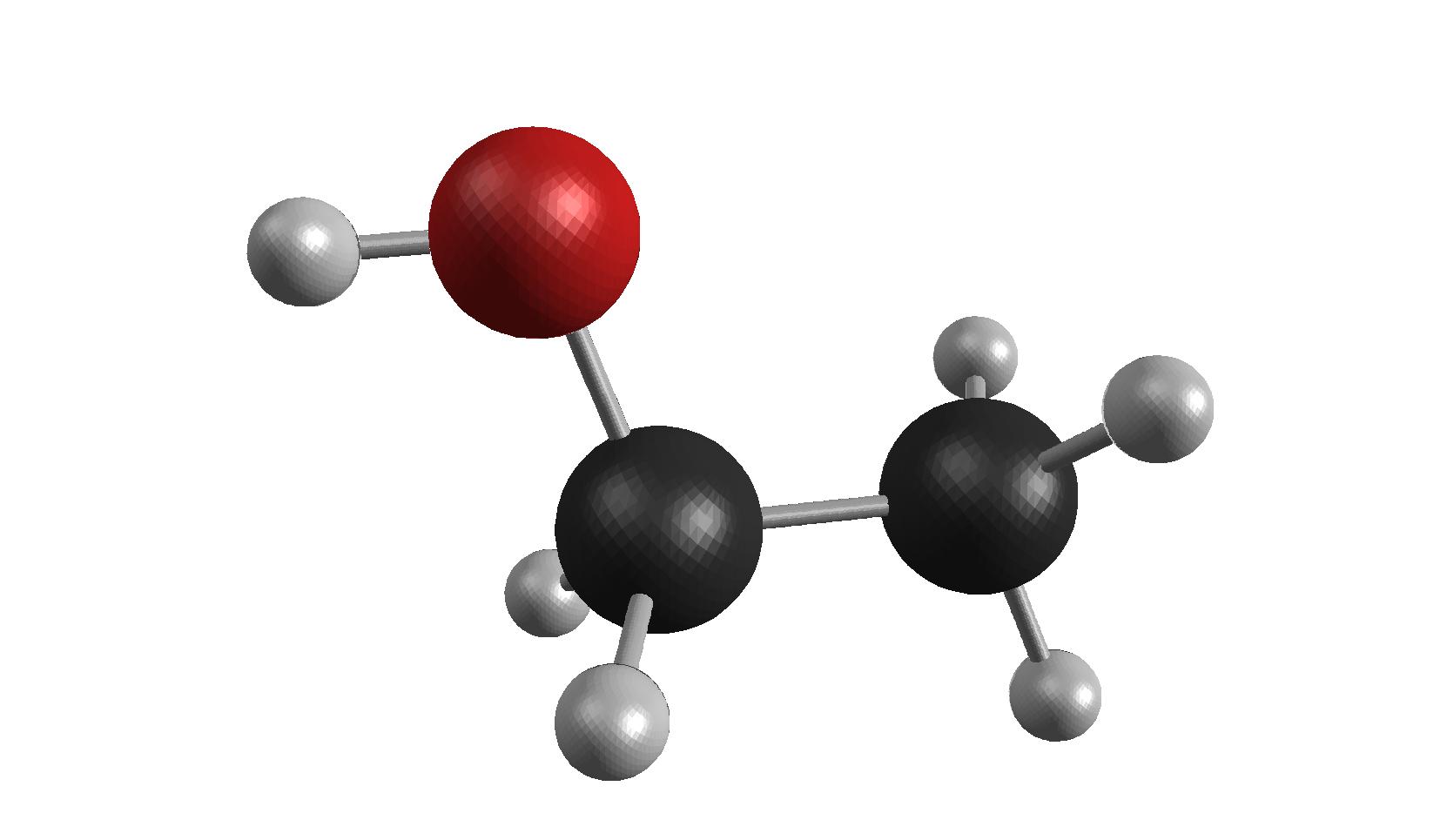 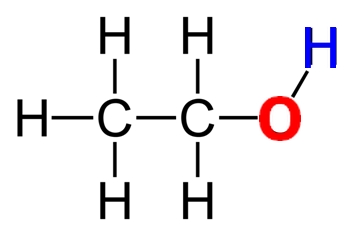 ethanol
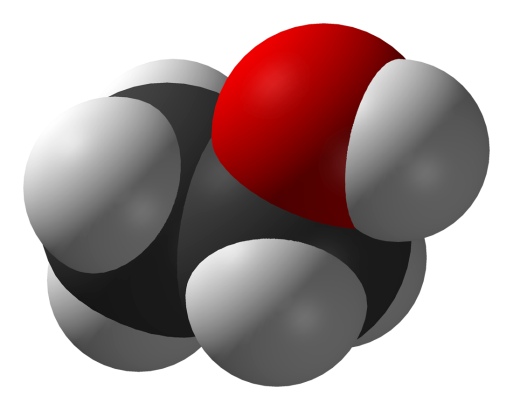 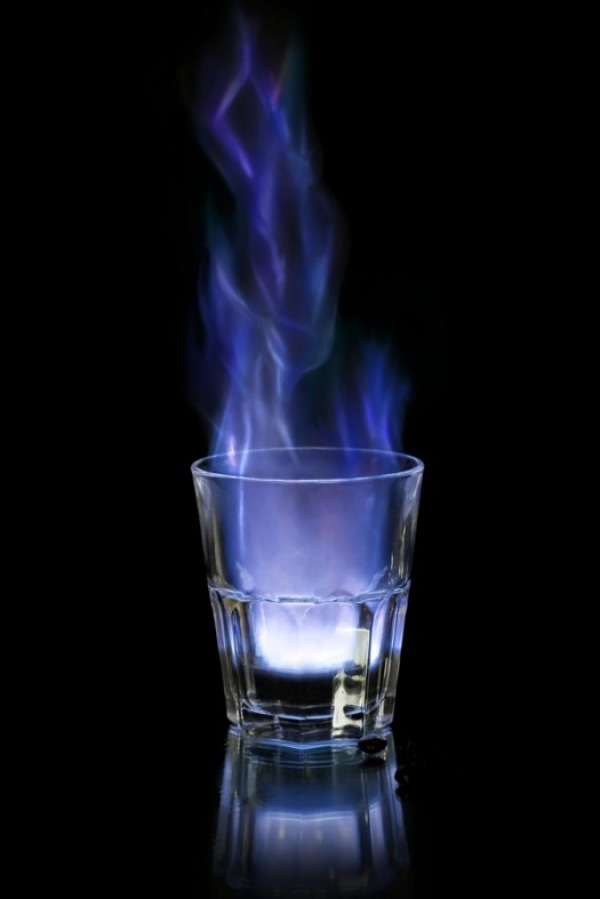 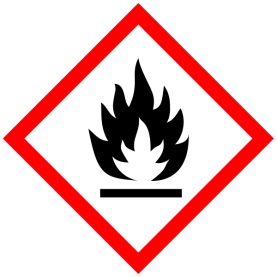 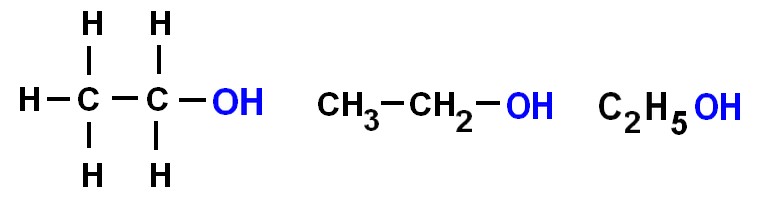 vonící, bezbarvá, hořlavá kapalina
vyrábí se ethanolovým kvašením látek, 
    které obsahují cukr 
    (ovoce, cukrová řepa, brambory)
ze směsi se pak oddělí destilací
výroba lihu v lihovarech
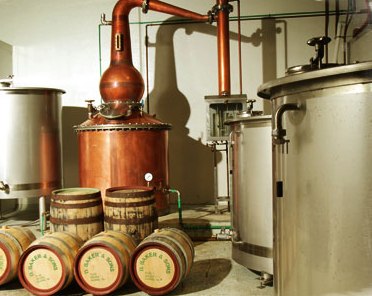 Destilace
Chemická operace – dochází k oddělování dvou nebo více kapalin (složek), které se liší bodem varu (těkavostí)
Při zahřátí dvousložkové směsi na teplotu varu přechází do plynné fáze směs bohatší na těkavější složku (alkohol) – má nižší teplotu varu
Destilační aparatura
Použití:
rozpouštědlo
    denaturovaný líh (technický ethanol)
    jedovatý
potravinářství (alkoholické nápoje) 
výroba léčiv a kosmetických přípravků
tuhý podpalovač do krbů
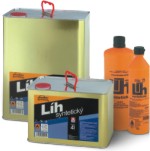 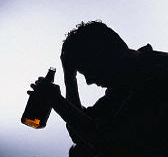 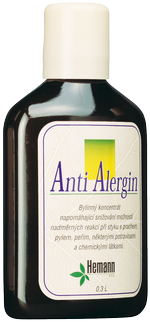 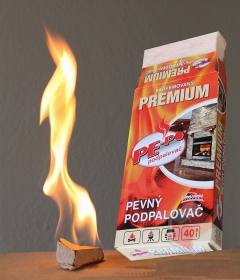 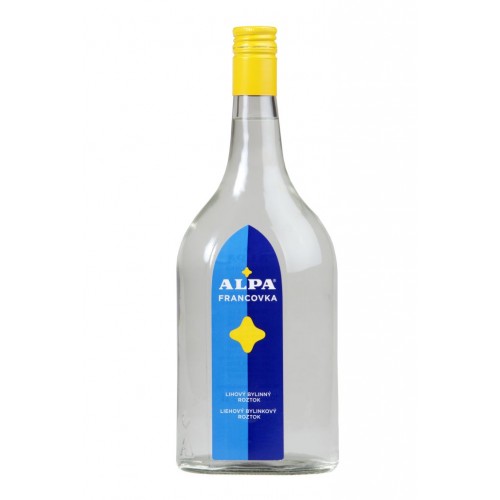 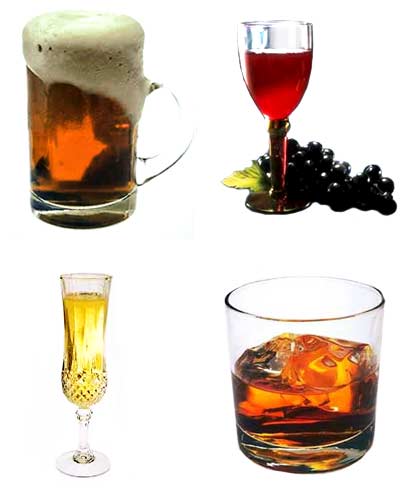 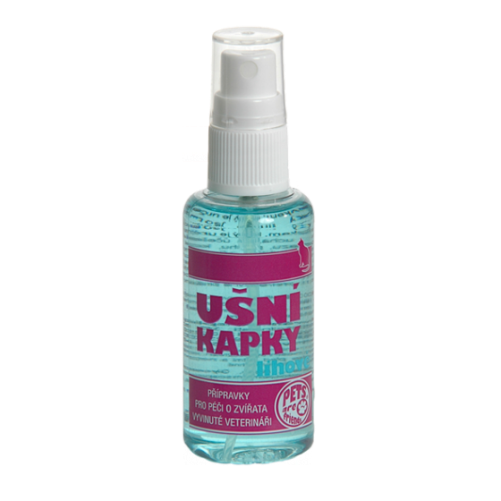 Použití:
ekologické palivo – bioethanol (biolíh)
    ethanol získaný destilací 
    zkvašené biomasy 
    obsahující cukry a škroby
    (kukuřice, brambory, obilí,
     cukrová třtina a cukrová řepa)
  - palivo E85 - je směs, která se skládá z 85% ethanolu  
     a z 15% benzínu Naturalu 95
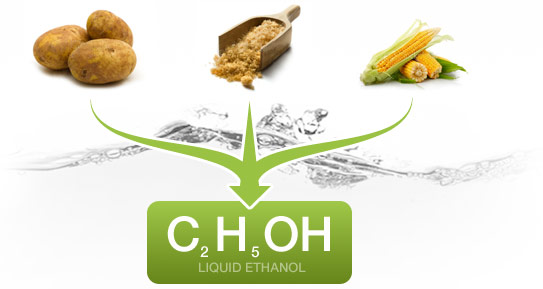 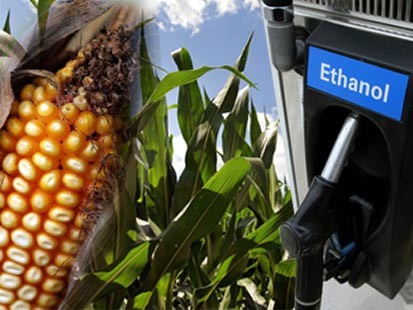 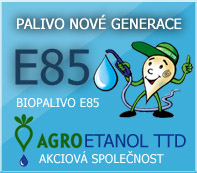 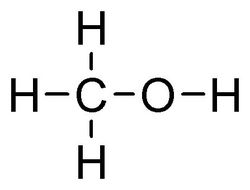 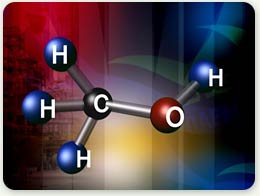 methanol
bezbarvá, hořlavá, 
    prudce jedovatá látka, 
    způsobuje nejprve oslepnutí, pak smrt 

použití: rozpouštědlo, 
                 přísada do nemrznoucích směsí
                 přísada pohonných hmot
                 při výrobě bionafty z řepky olejky
                 výroba formaldehydu
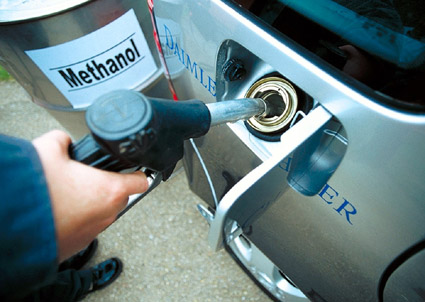 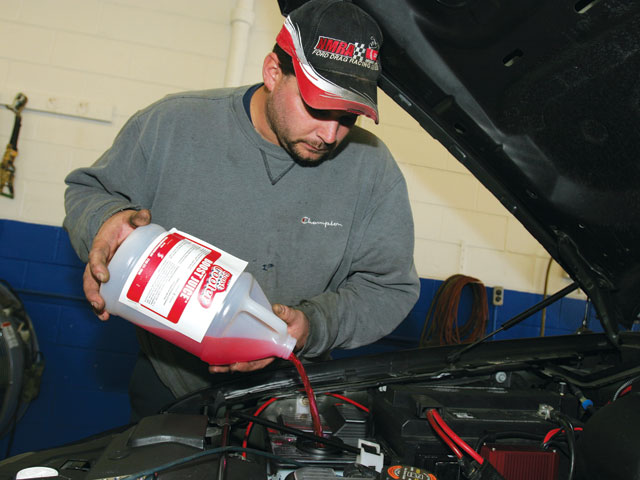 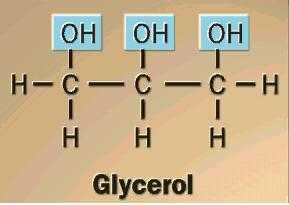 glycerol (glycerin)
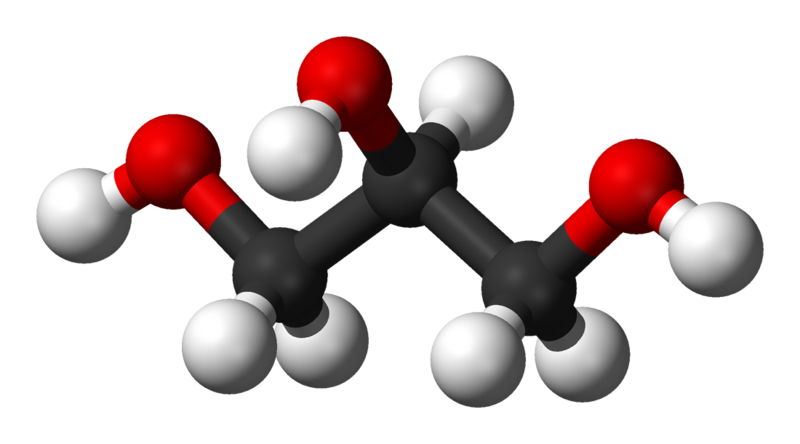 - obsahuje tři hydroxylové skupiny OH
- bezbarvá, olejovitá kapalina, rozpustná ve vodě
použití: 
   kosmetika (krémy, tělová mléka)
   lékařství - masti
   surovina pro výrobu výbušnin
                 (nitroglycerin     dynamit)
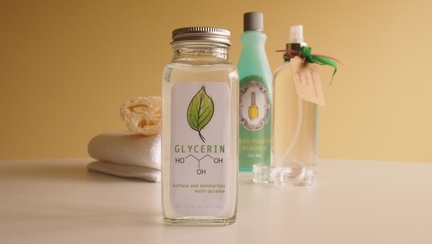 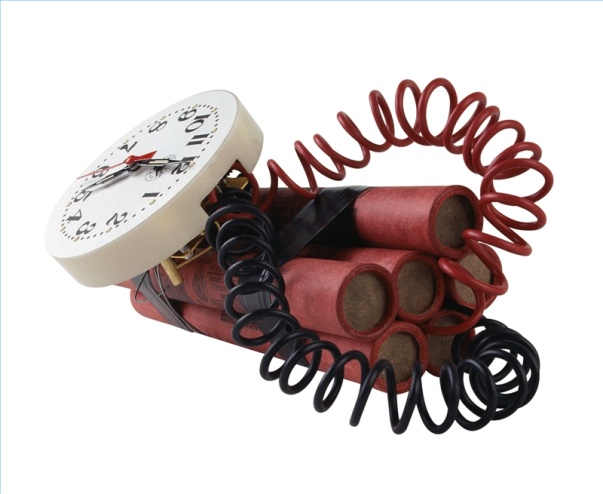 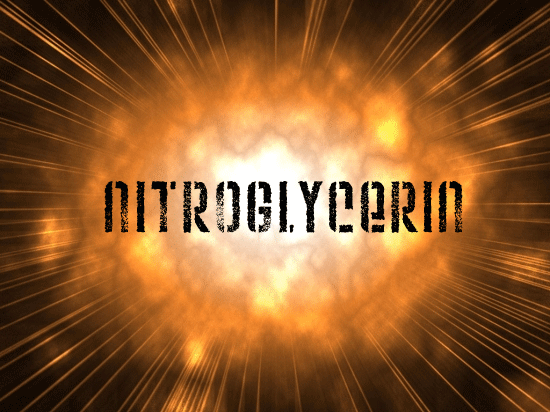 Zdroje obrázků:

http://upload.wikimedia.org/wikipedia/commons
http://images.gasbuddy.com/images/blogimages/20131011030807ethanol.jpg
http://www.formanddesign.com.au/uploads/38699/ufiles/what-is-ethanol-made-from.jpg
http://img.mediacentrum.sk/gallery/370/635754.jpg
http://web-images.chacha.com/images/Gallery/4338/alcoholic-drink-and-bar-glossary-1455979122-aug-8-2012-1-600x899.jpg
http://www.gastroprofesor.cz/images/img/destilerka.jpg
http://www.topvet.cz/resources/upload/eshop_623.png
http://alkoholismus.wz.cz/images/alkoholik_velky_obrazek.jpg
http://amala-supra.cz/image/cache/data/Alpa/AL03001-01-500x500.jpg
http://www.vinotekasepare.wz.cz/Photo/alkoholicke%20napoje.jpg
http://www.krbova-kamna-thorma.cz/files/product/9/20/20965/preview.jpg
http://www.hemann.cz/files/image/antialergin.png
http://www.cukrovaryttd.cz/agroetanol-ttd/vyrobky/e85-palivo-nove-generace/obrazky/banner_1.jpg
http://www.qafac.com.qa/sites/default/files/imgs/methanol.jpg
http://image.musclemustangfastfords.com/f/tech/8856350+w799+h499+cr1+ar0/mmfs_060064_15_z%2Bsnow_performance_methanol_injection%2Bboost_juice.jpg
http://images.forum-auto.com/mesimages/515248/filling_necar5.jpg
http://www.prettyfrugalliving.com/wp-content/uploads/2013/10/Glycerin2_fixed.jpg
http://myorganicchemistry.wikispaces.com/file/view/Nitroglycerin.gif/147096723/Nitroglycerin.gif
http://www.ehow.com/how_2062764_use-nitroglycerin.html
http://img1.mlstatic.com/fenol-para-varroa-abejas-botella-de-1-kg_MLA-O-129135076_1460.jpg